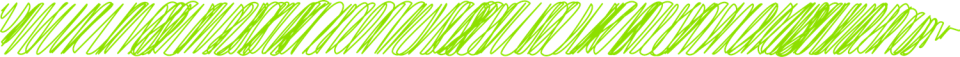 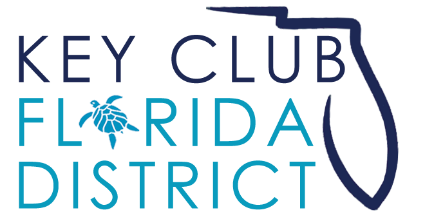 Club President
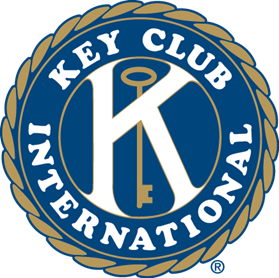 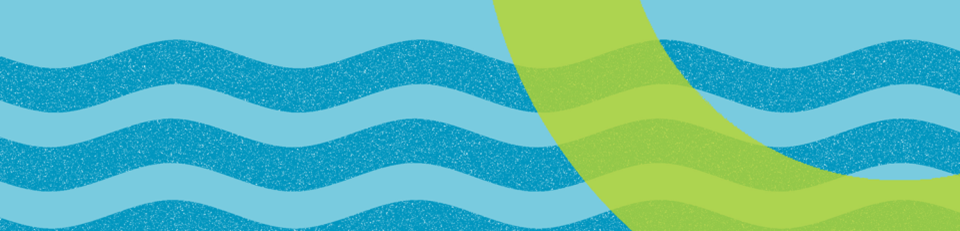 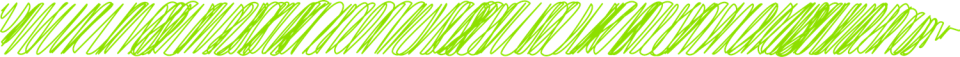 General duties of president
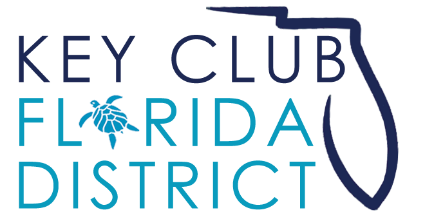 Goal Setting
Appointing and Delegating
Monitoring
Motivating
Evaluating
Presiding
Problem Solving
Recruiting and Retaining 
Reporting
Succession
Training 
Setting a Positive, Professional Example
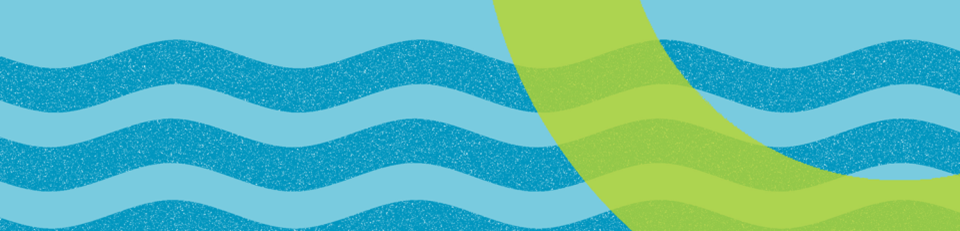 [Speaker Notes: The president is the club leader and is generally responsible for the success of the club.]
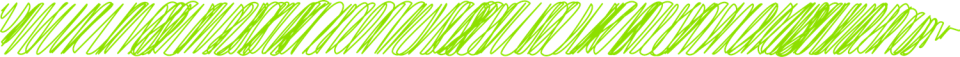 Communication
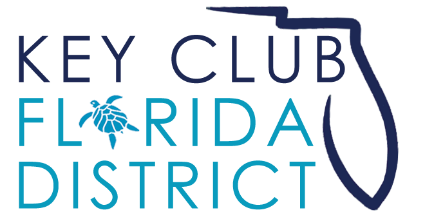 Create an email group for the board and the members
Inform members about upcoming events
Be professional in all levels of communication
Communicate with the Lt. Governor
Communicate with Faculty and Kiwanis advisors
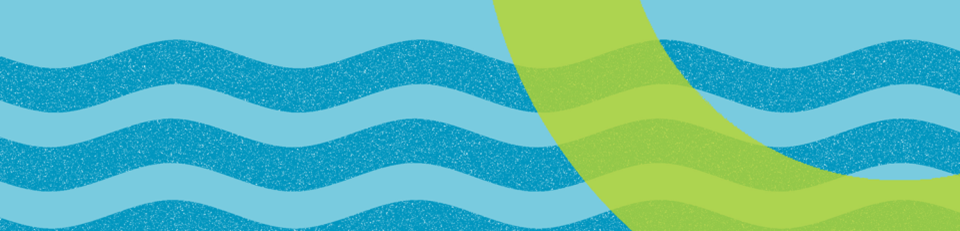 [Speaker Notes: Communication is essential to being an effective club leader]
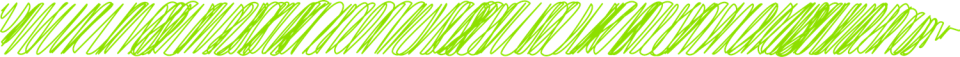 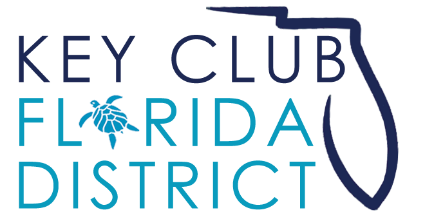 Communication
MEMBERS: Greet members at the door. Acknowledge           everyone. If there is any trouble, be sure to address it.
BOARD OFFICERS: Hold board meetings at least once a month to discuss upcoming projects, finances, goals, progress, and etc. You are a team: involve them in discussions, and delegate! 
ADVISORS: Advisors have the experience you need. Keep them informed and be willing to listen to their advice.
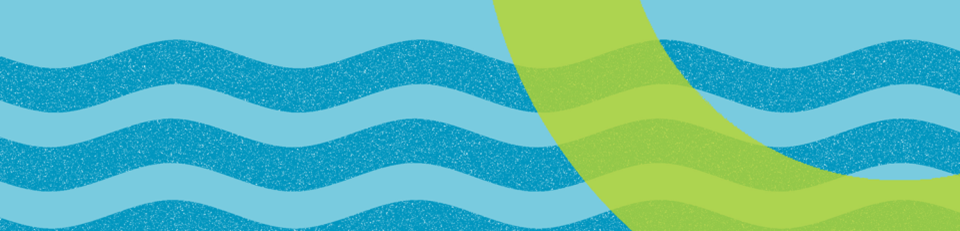 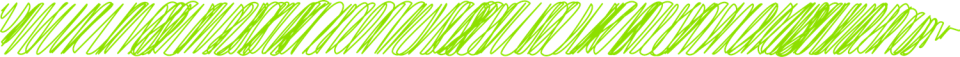 Communication
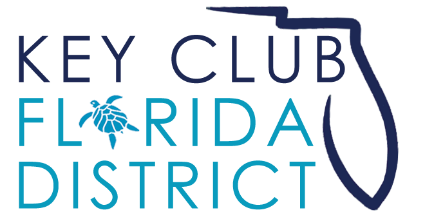 LIEUTENANT GOVERNORS: Your Lieutenant Governor has valuable information about district events and opportunities and is there to serve you.
DISTRICT OFFICERS: Feel free to contact a district officer if you ever have questions: they are there to support you.
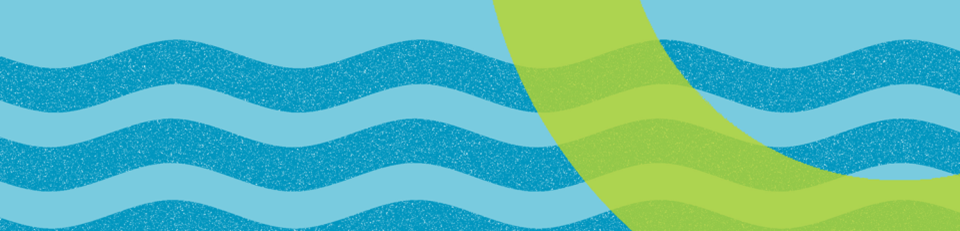 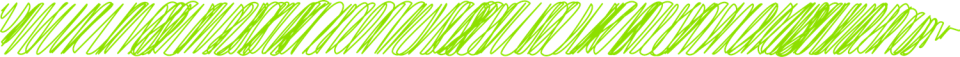 Duties
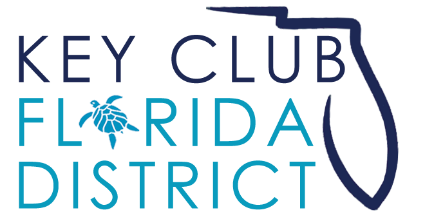 Serve as the “chief executive officer”
Call and preside over meetings
Plan meetings and projects
Delegate and assign tasks to the officers and members
Ensure that tasks are completed (Dues, Pride Reports, etc.) 
Hold elections prior to DCON, and submit a new officer information to Lt. Governor
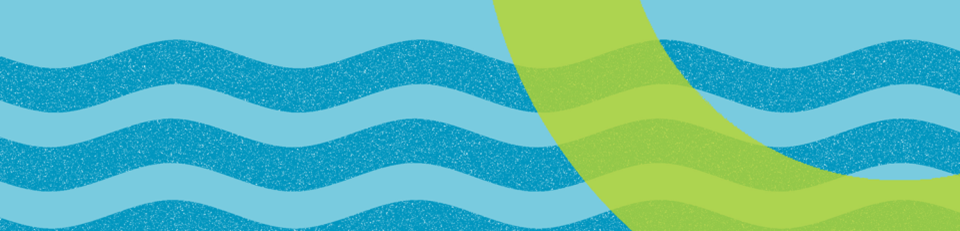 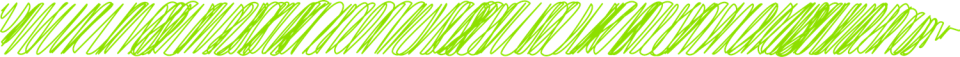 Duties
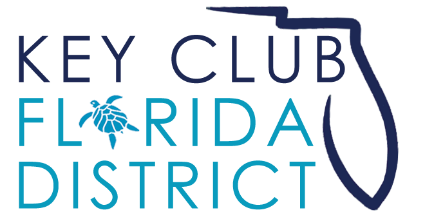 Represent the club at Kiwanis meetings and events
Represent the club at Division Council Meetings (DCMs) 
Attend service projects, and club/divisional events
Attend KCKC, Spring Zone Rally and District Convention if possible
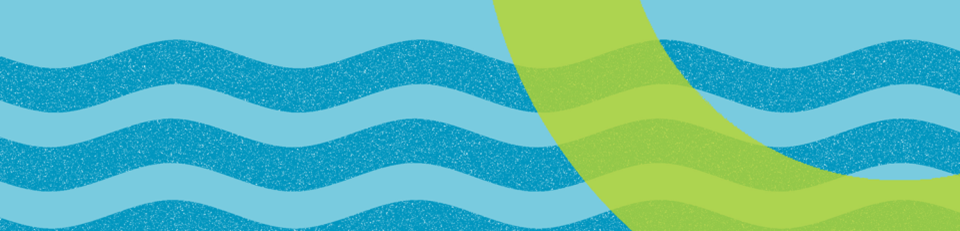 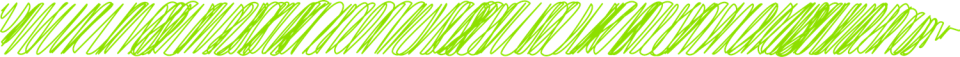 Meetings
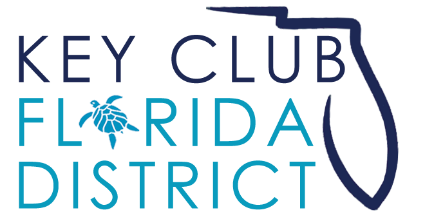 Visit www.keyclub.org and floridakeyclub.org weekly to see upcoming events and news.
With members’ input, create and abide by an agenda for your weekly meetings.
Arrange and conduct a board of directors meeting at least monthly.
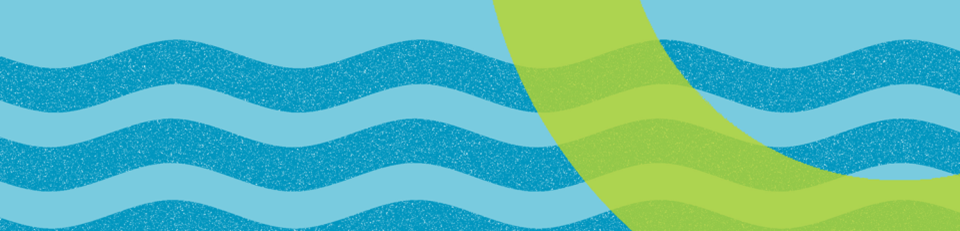 [Speaker Notes: The president’s job is to plan and preside over meetings]
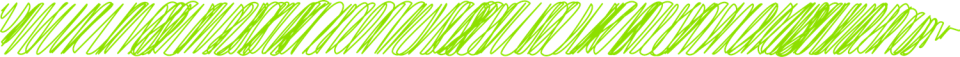 Meetings (continued)
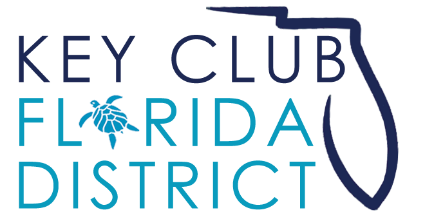 Make certain that each club and board meeting is well planned and organized, flows smoothly, ends on time and that each member has fun and fellowship.
Conduct and preside over regular Key Club meetings, making certain the vice president is prepared to preside in your absence.
Develop a good working knowledge of parliamentary procedure.
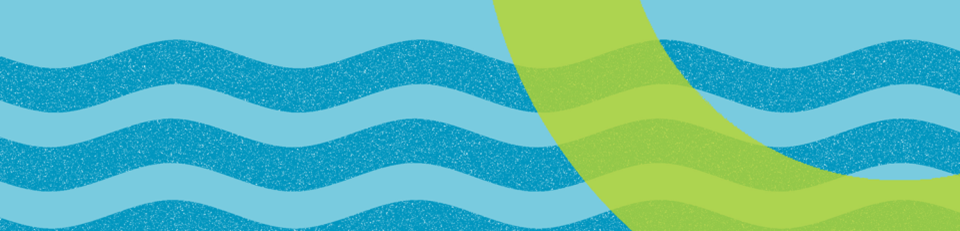 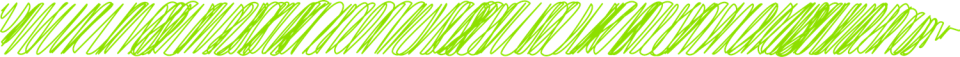 Assist and lead
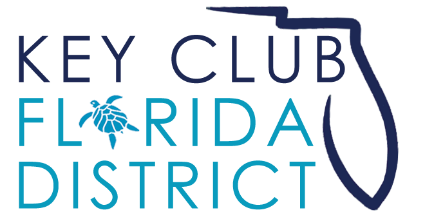 Monitor all other officer work to ensure that it is completed on time
Have exceptional knowledge of Key Club – International and District-wide
Educate new members about Key Club
Transition and train the president-elect
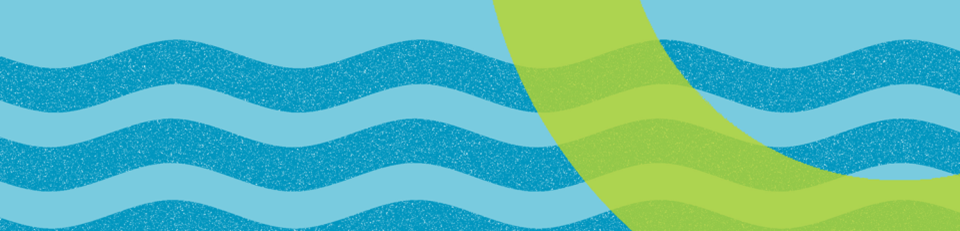 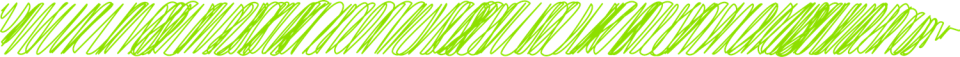 Assist and lead (continued)
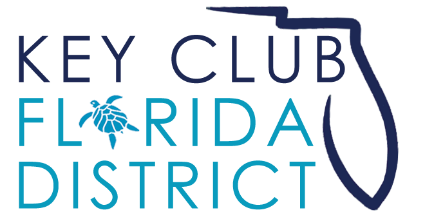 Lead the entire membership in a well-rounded program of activities and projects.
Set up good Kiwanis-family relations.
Start projects within the first month of school.
Send delegates to the district and international Key Club conventions.
Plan at least one social activity or service project per month over the summer to maintain excitement and interest for Key Club.
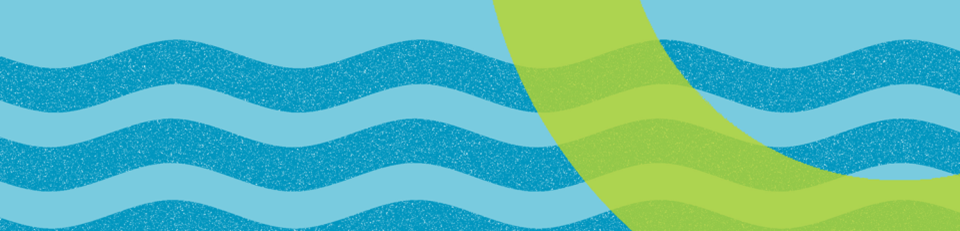 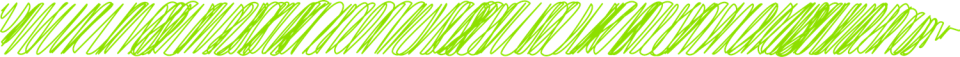 Set goals
Keep in mind that ongoing evaluation of club meetings and operation leads to continuous improvement in the club.
Goals must be clear and attainable. It is all about improvement, even if it is not drastic.
Continuously monitor the club’s progress toward goal accomplishment and the activities and responsibilities of all officers and appointees.
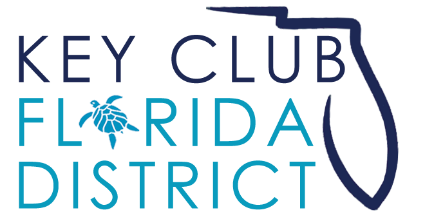 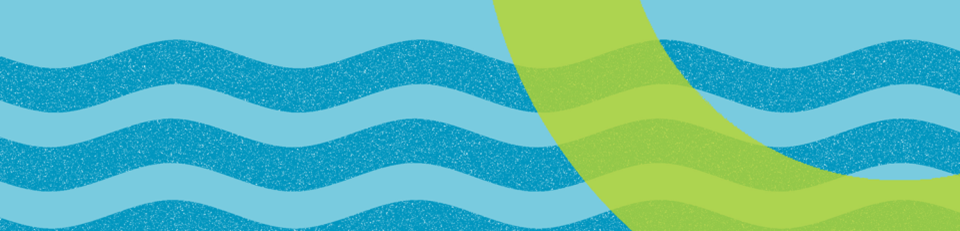 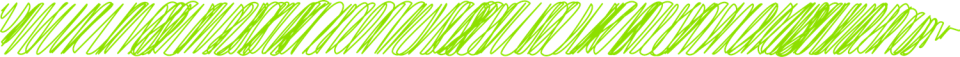 Set goals
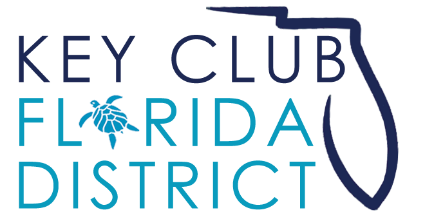 SERVICE HOURS: Our club will achieve __ hours per member
MEMBERSHIP: Our club will retain current membership, and raise it by __ members
FUNDRAISING: Our club will contribute $__ to the Eliminate Project and raise $__ for DCON
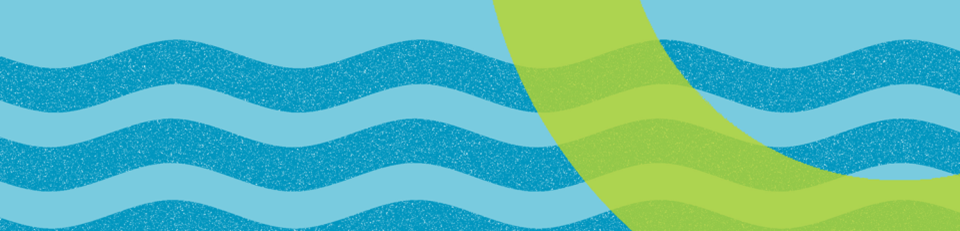 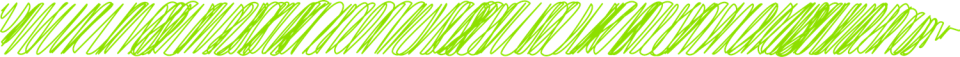 Club administration
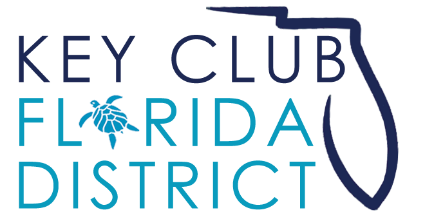 Work with the secretary in filing your club’s annual achievement and any contests and award applications (at www.keyclub.org/awards).
Make sure each member paid his/her dues and has received a membership card, pin and member handbook in return.
Confidentially contact members who have not paid dues.
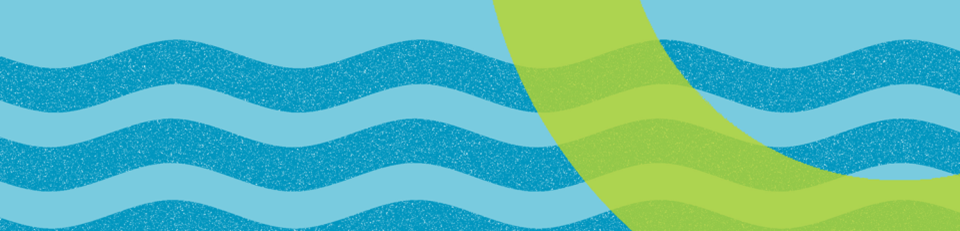 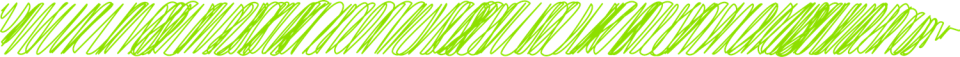 Club administration (continued)
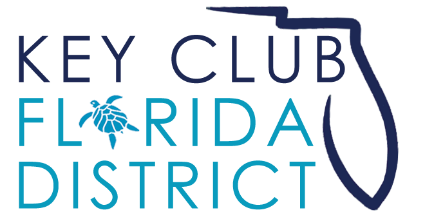 Act as a school/community liaison
Keep in touch with the student council and school administration.
Meet weekly with your faculty advisor to cover agenda points and current club issues.
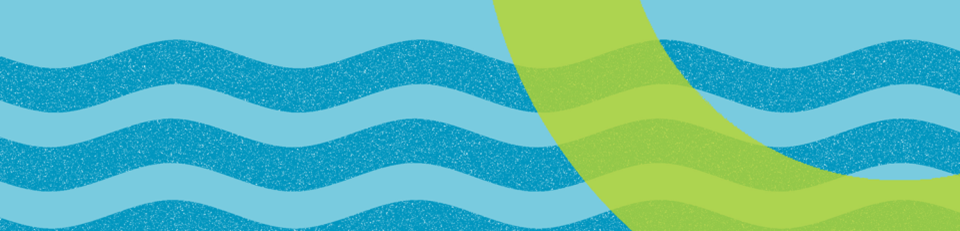 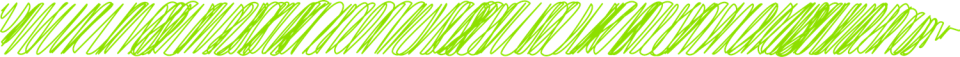 Conclusion
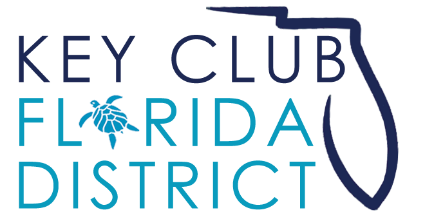 For more information visit www.floridakeyclub.org
Questions and/or Comments?
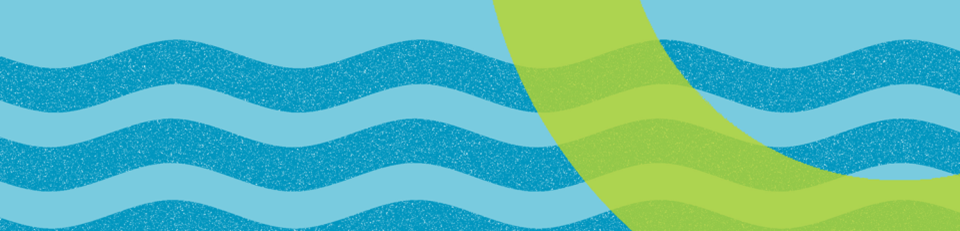